Statistika
SAMPLING DAN DISTRIBUSI SAMPLING
Pembelajaran daring kolaboratif Prodi teknik industri uts dan prodi stie bima
Populasi & Sampel
POPULASI
Kumpulan dari semua data yang mengidentifikasi suatu fenomena 
Bergantung pada kegunaan dan relevansi data yang dikumpulkan
SAMPEL 
Sekumpulan data yang diambil atau diseleksi dari suatu populasi yg pada dasarnya adalah bagian dari populasi
[Speaker Notes: Populasi
Populasi adalah sebagai sekumpulan data yang mengidentifikasi suatu fenomena 
Populasi lebih bergantung pada kegunaan dan relevansi data yang dikumpulkan 

Contoh populasi:
Semua pekerja di seluruh Indonesia.
Semua mahasiswa di Malang.
 
Sampel
Sampel adalah sebagai sekumpulan data yang diambil atau diseleksi dari suatu populasi 
Sampel pada dasarnya adalah bagian dari populasi 

Contoh sampel:
Populasi = Seluruh mahasiswa di Brawijaya 
Sampel   = Mahasiswa semeter 4 jurusan TIF
Populasi = Macam penyakit yang ada di RS.Saiful Anwar
Sampel   = Macam Penyakit yang ada di ruang VIP]
Mengapa Sampling?
Kendala sumber dayaKendala waktu, dana, dan sumber daya lain yang terbatas.
KetepatanDengan Pemilihan desain sampel yang baik, penelitian akan memperoleh data yang akurat dengan tingkat kesalahan yang relatif rendah.
Alasan destruktifKadang-kadang pengukuran yang dilakukan merupakan pengukuran destruktif. pengujian yang dilakukan terhadap suatu material atau spesimen objek yang akan diujikan sampai material tersebut mengalami kerusakan. Pengujian ini umumnya jauh lebih mudah untuk dilaksanakan, selain itu memberikan informasi yang lebih baik dari pada Non Destructive Test.Contoh: apabila perusahaan memproduksi ban, dan ban itu harus diuji seberapa kemampuannya untuk menyimpan udara dengan meniup setiap ban sampai meletus, maka ban yang meletus tadi tidak lagi bisa dijual.
Teknik Sampling
Sampel probabilitas
Sampel acak  setiap elemen dalam populasi akan memiliki peluang yang sama untuk dijadikan sampel.
Sampel berstrata  teknik sampling yang memisahkan populasi ke dalam dua atau lebih tingkatan dan kemudian mengambil sampel dari masing-masing tingkatan.
Sampel klaster  dibagi sub-populasi ke dalam klaster, kemudian setiap elemen didalam klaster dipilih sebagai anggota sampel
Sampel sistematis  anggota sampel diambil berdasarkan interval waktu atau ruang tertentu
Sampel Acak
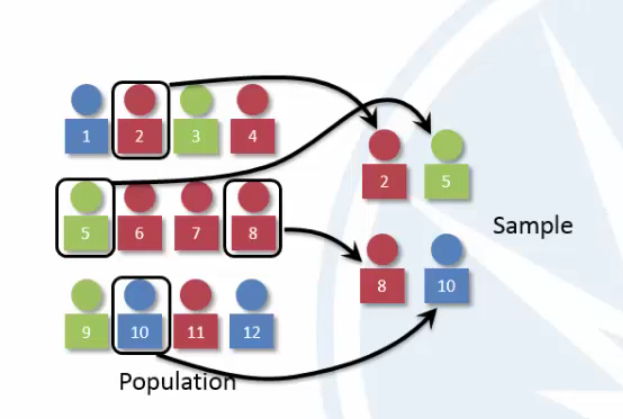 https://www.youtube.com/watch?v=47bYUQ4Ueb8&feature=youtu.be
Sampel Berstrata
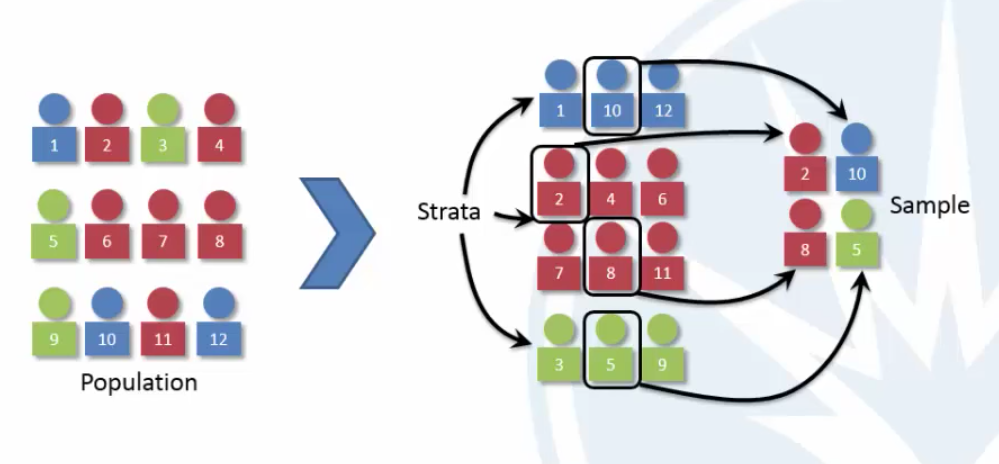 https://www.youtube.com/watch?v=47bYUQ4Ueb8&feature=youtu.be
Sampel Klaster
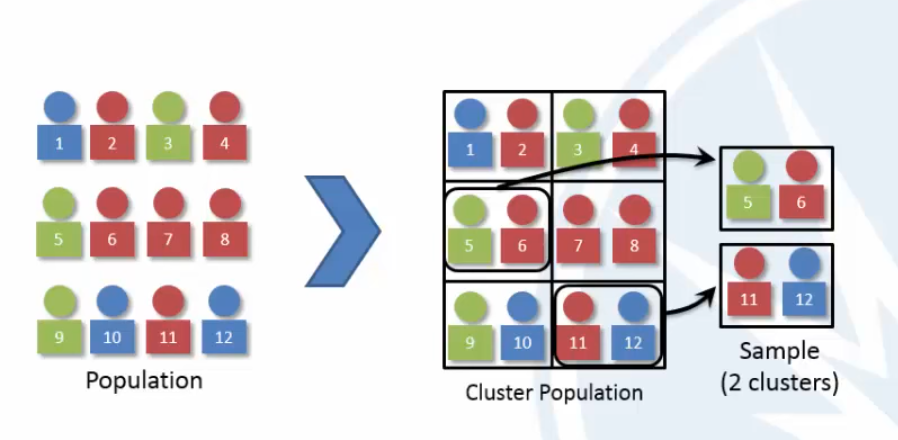 https://www.youtube.com/watch?v=47bYUQ4Ueb8&feature=youtu.be
Sampel Sistematis
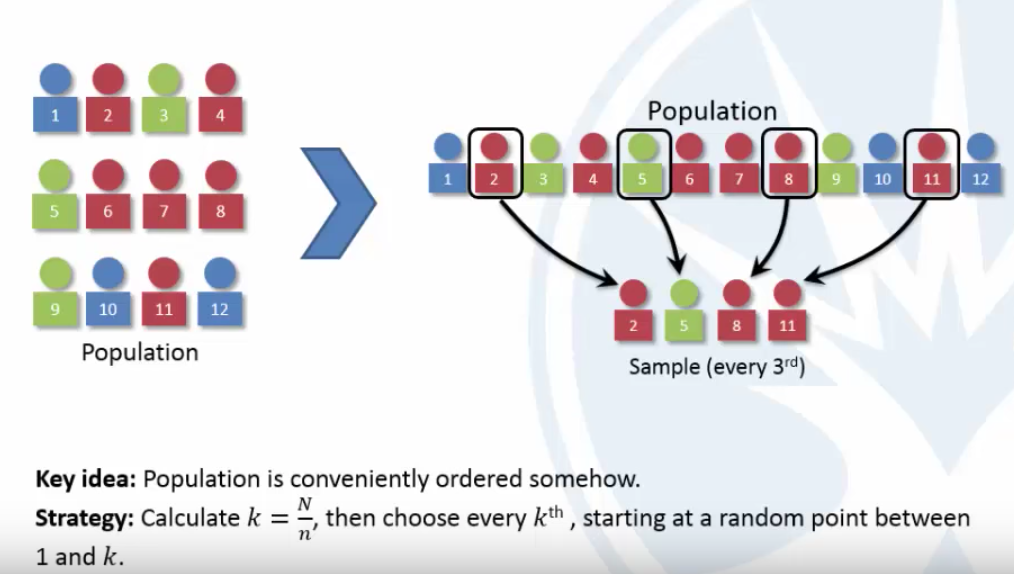 https://www.youtube.com/watch?v=47bYUQ4Ueb8&feature=youtu.be
Teknik Sampling
Sampel non-probabilitas
Sampel Haphazard  pengambilan sampel dimana satuan pengamatannya diperoleh secara sembarangan atau sedapatnya.
Sampel Snowball  diambil berdasarkan informasi dari satuan pengamatan sebelumnya yang sudah terpilih.
Sampel Purposive  Satuan sampling dipilih berdasarkan pertimbangan tertentu dengan tujuan untuk memperoleh satuan sampling yang memiliki karakteristik yang dikehendaki.
Sampel Snowball
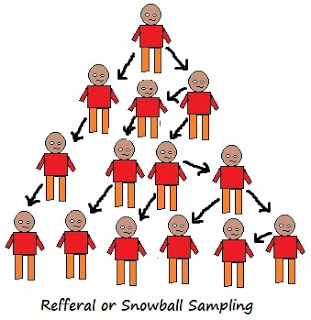 Sampel Purposive
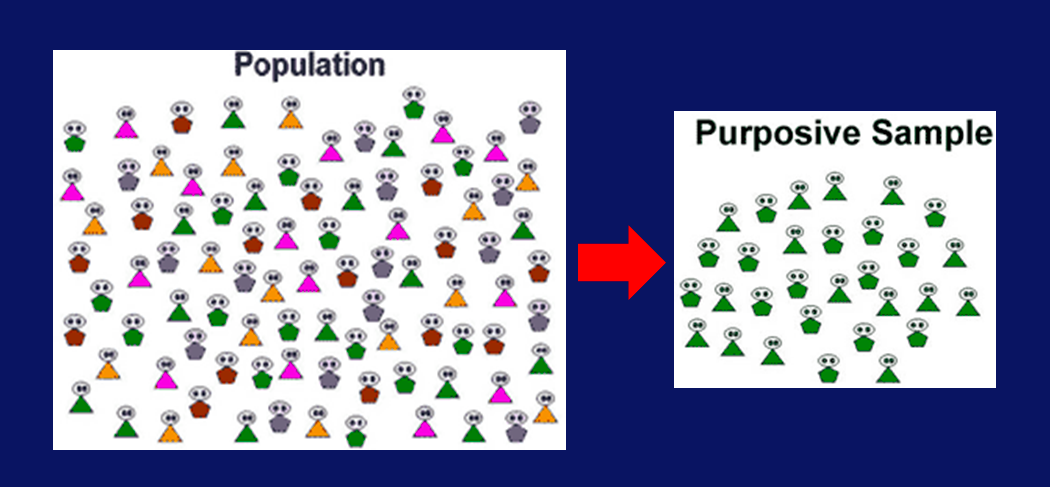 SAMPLING ERROR
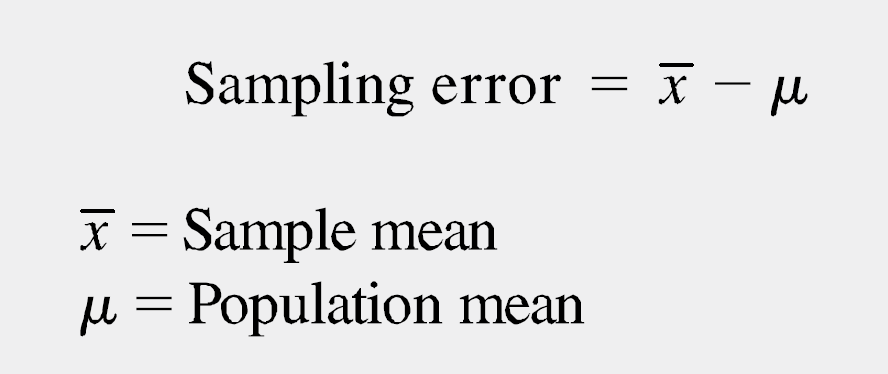 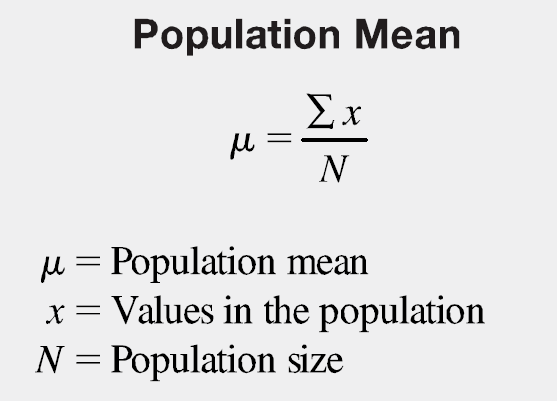 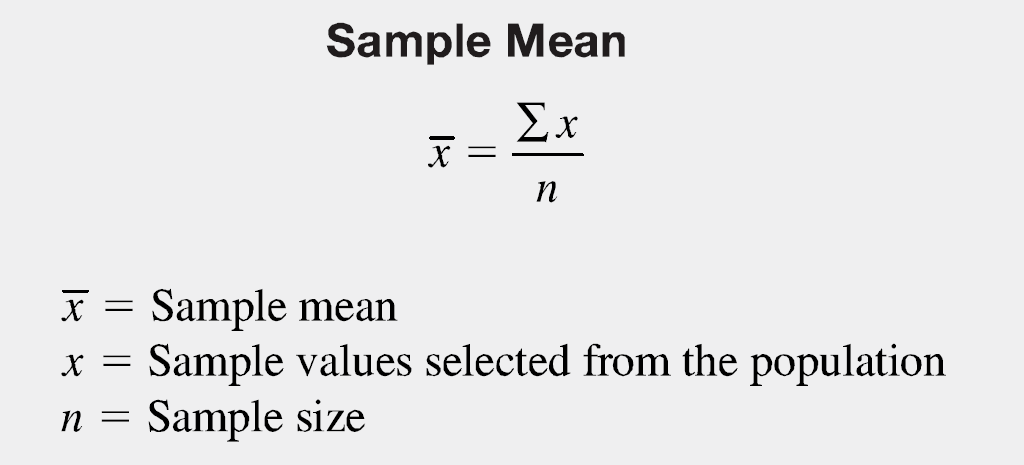 STUDI KASUS
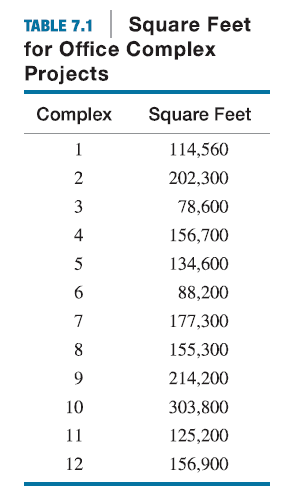 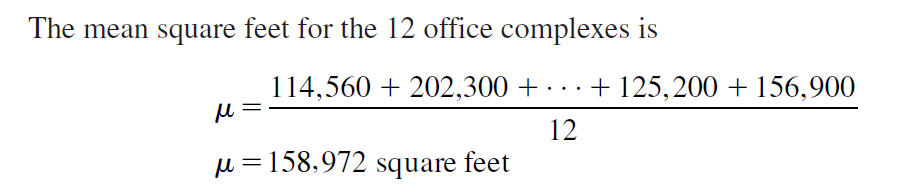 Distribusi sampling rerata
Jika dari suatu populasi kita ambil sampel berulang kali, dan dari setiap sampel kita hitung reratanya, akibat kesalahan sampling, maka kita memperoleh rerata statistik yang berbeda antara sampel yang satu dan lainnya. ~ (sampling error) 
Jika semua rerata statistik itu kita himpun, kita peroleh distribusi statistik rerata atau distribusi sampling rerata. Jika kemudian dari distribusi sampling rerata itu kita hitung reratanya, maka rerata itu akan sama atau sangat mendekati rerata parameternya. ~ (standard error)
[Speaker Notes: https://www.scribd.com/doc/100407734/BAB-8-Distribusi-Sampling
https://www.academia.edu/8213239/DISTRIBUSI_SAMPLING_RATA-RATA_DAN_PROPORSI]
RUMUS Standard Error (galat baku)
Rata-rata populasi = rata-rata dist. rerata sampel

bila n/N > 5% (populasi terbatas)

bila n/N ≤ 5% (populasi tdk terbatas)

Nilai Baku(distribusi normal baku)
CONTOH SOAL
Sebuah pabrik baja memproduksi plat memiliki daya regang rata-rata 500 dan standar deviasi  sebesar 20. Jika dipilih 100 sample random dari 100.000 plat. Berapakah probabilitas rata-rata sample akan kurang dari 496 ?
populasi tdk terbatas 
populasi tdk terbatas 
Lihat tabel Dist. Kumulatif Standar Normal
496          500
Z
-2             0
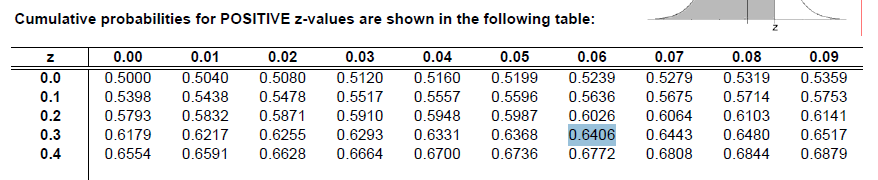 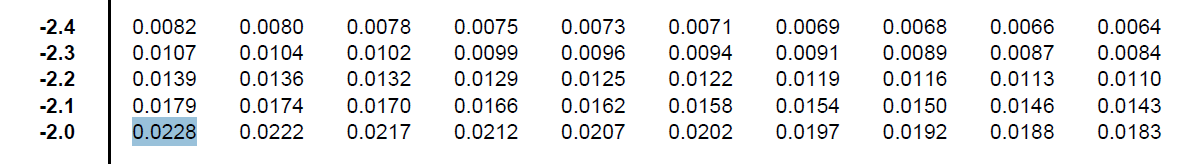 SOAL 1
Rata-rata umur baterai yang digunakan di produk remote control adalah 35 jam dan standar deviasi 5,5 jam. Jika diambil 25 sampel baterai. Hitunglah probabilitas umur baterai lebih dari 36 jam?
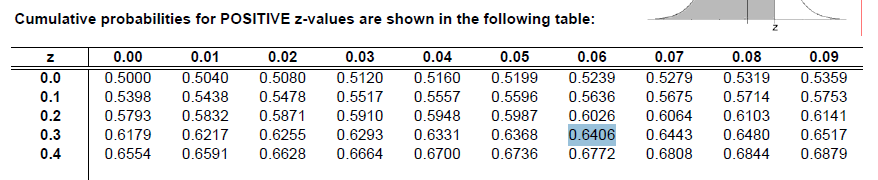 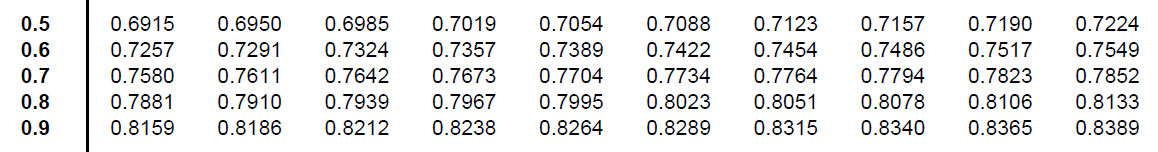 [Speaker Notes: P (X>36)]
Distribusi sampling PROPORSI
Distribusi proporsi hampir sama dengan distribusi rerata. Misal dari sebuah populasi berukuran N yang di dalamnya terdapat peristiwa A sebanyak X diantara N. Maka didapat parameter proporsi peristiwa A sebesar p = X/N.
 Jika dari populasi tersebut diambil sampel berukuran n yang juga mengandung proporsi X/N dan sampel diambil berulang, maka kita akan mempunyai distribusi proporsi.
[Speaker Notes: https://www.scribd.com/doc/100407734/BAB-8-Distribusi-Sampling]
CONTOH SOAL
Data nilai MK Statistik Kelas TI-A menunjukkan bahwa 75% mahasiswa lulus. Jika diambil sampel sejumlah 50 orang secara acak, berapakah peluang paling sedikit 40 dari 50 mahasiswa tersebut dinyatakan lulus?
75% lulus  Pp = 75% = 0,75
40 dari 50 lulus  Ps= 40/50 = 0,8
n=50
Ditanyakan  P (x ≥ 40)
RUMUS Distribusi sampling PROPORSI
N = jumlah populasi
n = jumlah sampel
µp= Mean/rata-rata Populasi
σp = Standard deviasi Populasi
Pp = persentase/probabilitas Populasi
Ps = persentase/probabilitas sampel
[Speaker Notes: https://www.scribd.com/doc/100407734/BAB-8-Distribusi-Sampling]
Pp = 75% = 0,75
Ps= 40/50 = 0,8
n=50
Menentukan nilai baku
Menentukan Standard deviasi Populasi
dari tabel Distribusi Kumulatif Normal baku
Z=0,82  0,7939  79,39%
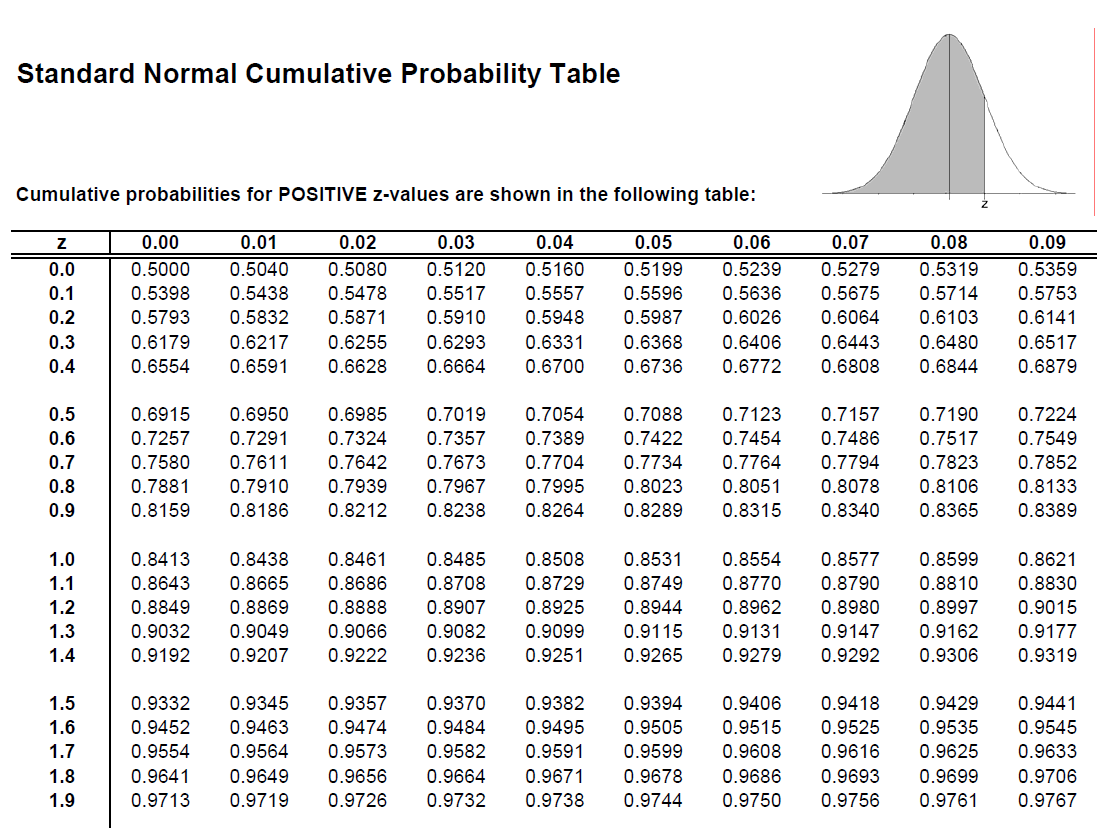 (2)
(1)
Kurva Normal Baku
Probabilitas mahasiswa lulus
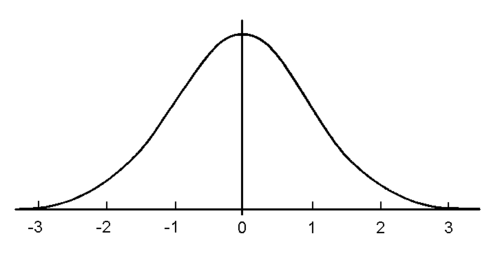 Nilai z 
(∞)
(-∞)
 79,39%
Luas kurva (-∞) sampai Z=0,82
40 mahasiswaLulus
Ditanyakan: paling sedikit 40 mahasiswa lulus  Lulus > 40

Luas seluruh kurva  100%
Luas kurva (-∞) sampai Z = 0,82  79,39%

Luas kurva Z > 0,82  100% - 79,39% = 20, 61%
Terima Kasih…